Муниципальное бюджетное общеобразовательное учреждение средняя общеобразовательная школа № 1 имени А.И.Герцена муниципального образования Тимашевский районФорсайт компетенций (Разработка и апробация инновационной модели формирования опережающих надпрофессиональных компетенций старшеклассников)
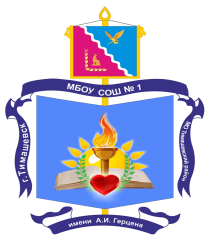 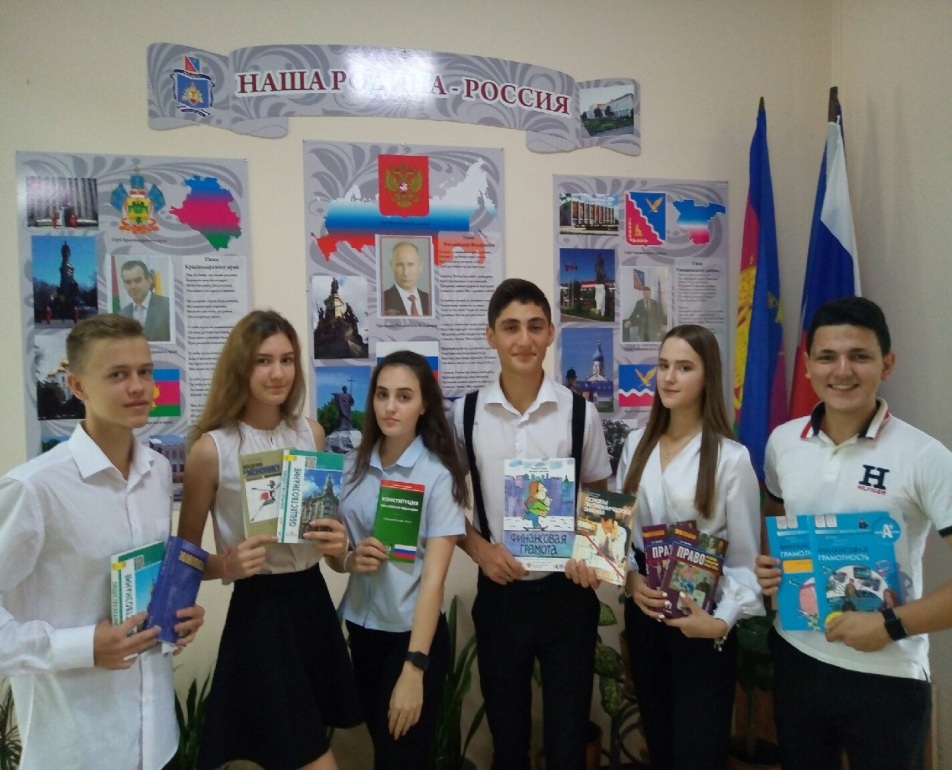 Авторы:
О.И. Акасевич, директор МБОУ СОШ № 1, 
Н. В. Панченко, заместитель директора по УМР, Т.Л. Гаврилова, педагог- психолог.
Муниципальное бюджетное общеобразовательное учреждение средняя общеобразовательная школа № 1 имени А.И.Герцена муниципального образования Тимашевский район
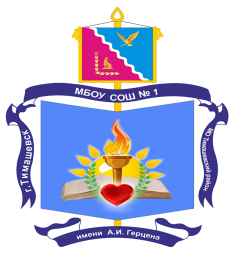 Объект исследования – школьная система предпрофильной подготовки и профильного обучения.
ЦЕЛЬ -  разработка и опытно эксперимен-тальная проверка модели образовательного процесса школы, обеспечивающего форми-рование опережающих надпрофессиональ-ных компетенций старшеклассников. 
.
Муниципальное бюджетное общеобразовательное учреждение средняя общеобразовательная школа № 1 имени А.И.Герцена муниципального образования Тимашевский район
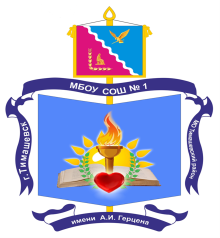 Гипотеза исследования: формирование опережающих  надпрофессиональных компетенций старшеклассников будет эффективным, если в образовательной организации  реализован комплекс организационно-педагогических условий, включающих диагностический блок, блок правового регулирования, организационно-управленческий блок, педагогический блок.
Муниципальное бюджетное общеобразовательное учреждение средняя общеобразовательная школа № 1 имени А.И.Герцена муниципального образования Тимашевский район
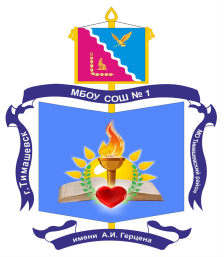 Задачи
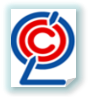 инновационного
проекта
Муниципальное бюджетное общеобразовательное учреждение средняя общеобразовательная школа № 1 имени А.И.Герцена муниципального образования Тимашевский район
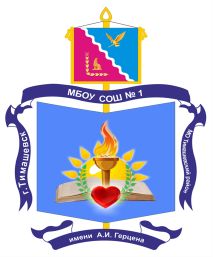 Надпрофессиональные (ключевые) компетенции – это универсальные  знания, умения и навыки, свойства и способности выпускника, обеспечивающие его профессиональную мобильность, конкурентоспособность и социальную защищенность в условиях рыночной экономики.
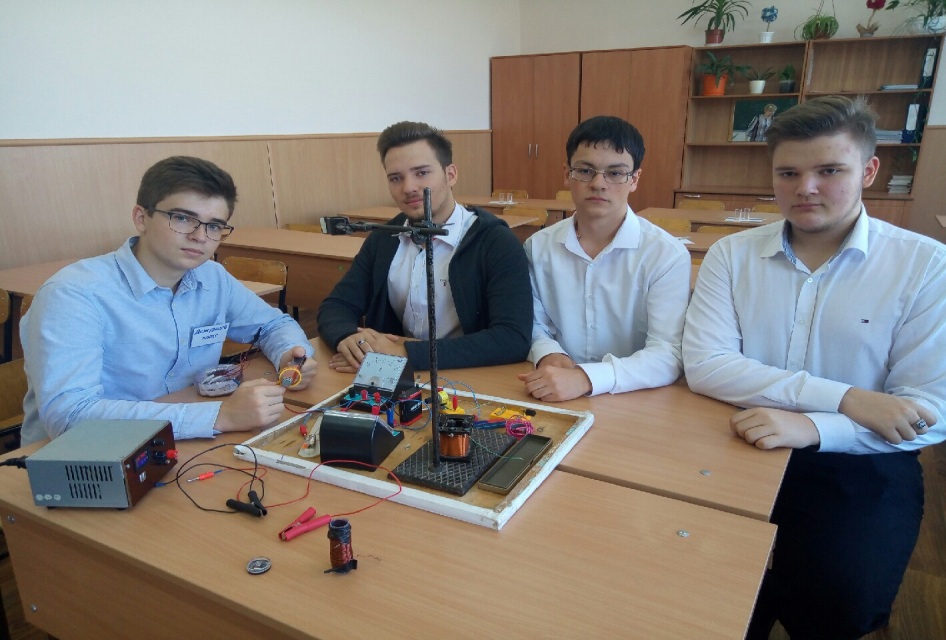 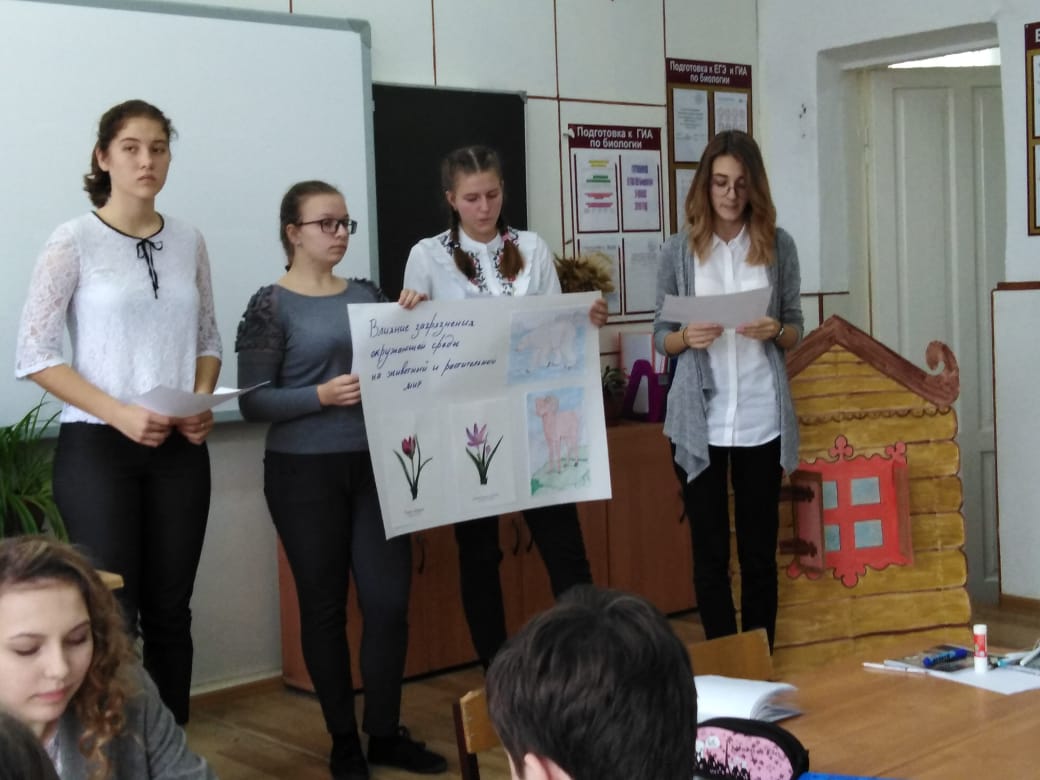 Муниципальное бюджетное общеобразовательное учреждение средняя общеобразовательная школа № 1 имени А.И.Герцена муниципального образования Тимашевский район
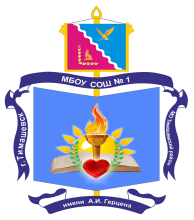 ОСНОВНАЯ ИДЕЯ –проекта заключается в создании комплекса организационно-педагогических условий, которые позволять старшеклассникам приблизиться к профессиям и сформировать материальные, формальные и личностные надпрофессиональные компетенции.
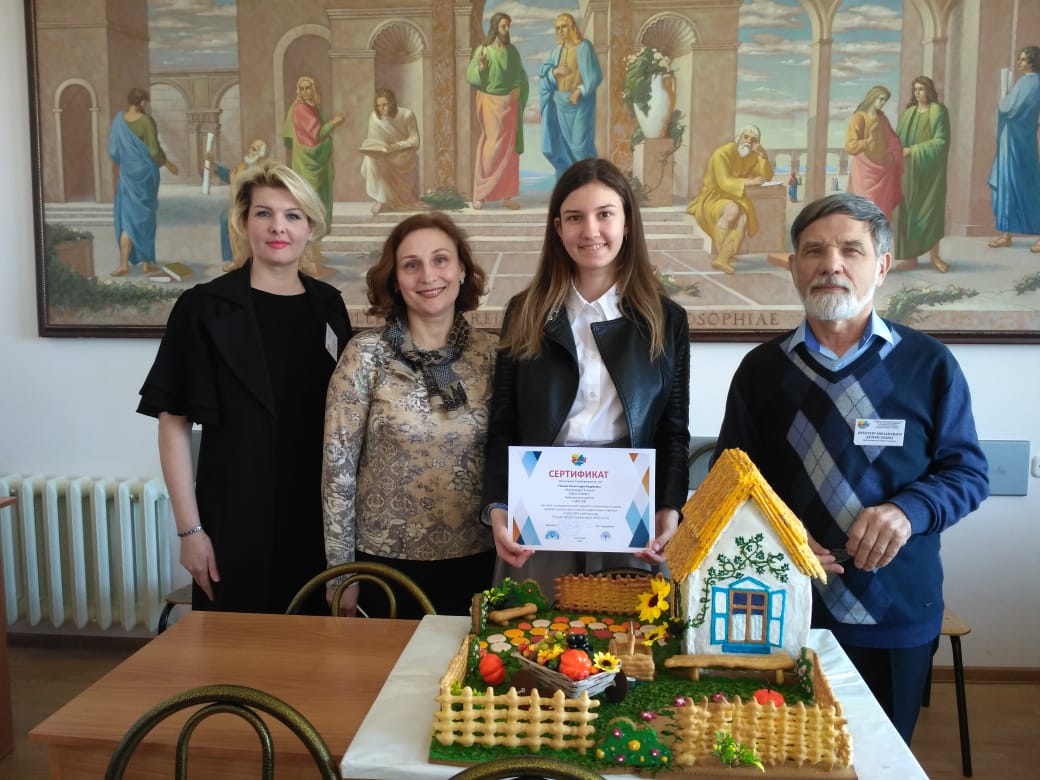 Модель формирования 
надпрофессиональных компетенций
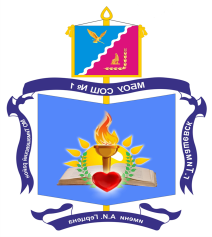 Организационно-педагогические условия
Блок 
ПРАВОВОГО РЕГУЛИРОВАНИЯ
Блок ДИАГНОСТИЧЕСКИЙ
Блок ПЕДАГОГИЧЕСКИЙ
Блок ОРГАНИЗАЦИОННО-УПРАВЛЕНЧЕСКИЙ
1.ДИАГНОСТИКА ПЕДАГОГОВ
2. МОНИТОРИНГ  УРОВНЯ СФОРМИРОВАННОСТИ  КОМПЕТЕНЦИЙ УЧАЩИХСЯ
1.ПАКЕТ НОРМАТИВНЫХ ДОКУМЕНТОВ
2. УЧЕБНЫЙ ПЛАН
3. РАБОЧИЕ ПРОГРАММЫ
1.ВНЕДРЕНИЕ НОВЫХ ТЕХНОЛОГИЙ
2. АПРОБАЦИЯ МОДЕЛИ
 3. АНАЛИЗ ИНСТРУМЕНТАРИЯ
1. ПРАКТИЧЕСКИЕ КОНФЕРЕНЦИИ
2. МЕТОДИЧЕСКИЕ СЕМИНАРЫ
3. КРУГЛЫЕ СТОЛЫ
ФОРМЫ ОРГАНИЗАЦИИ ДЕЯТЕЛЬНОСТИ УЧАЩИХСЯ
«МАТРИЦА ЗНАНИЙ» - ПОСТРОЕНИЕ ИНДИВИДУАЛЬНОГО ОБРАЗОВАТЕЛЬНОГО МАРШРУТА.
ОБУЧЕНИЕ В ВИРТУАЛЬНОЙ СРЕДЕ
УРОКИ
ВНЕУРОЧНАЯ ДЕЯТЕЛЬНОСТЬ
СЕТЕВОЕ ВЗАИМОДЕЙСТВИЕ С ПРЕДПРИЯТИЯМИ Г. ТИМАШЕВСКА
ВНЕУРОЧНАЯ ЗАНЯТОСТЬ
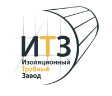 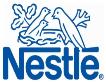 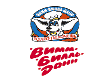 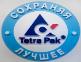 ПОРТРЕТ ВЫПУСКНИКА
Муниципальное бюджетное общеобразовательное учреждение средняя общеобразовательная школа № 1 имени А.И.Герцена муниципального образования Тимашевский район
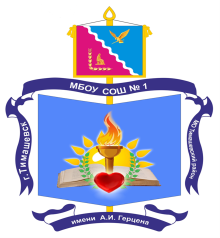 Современные образовательные технологии
ПЕДАГОГИКА СОТРУДНИЧЕСТВА
МНОГОМЕРНАЯ ДИДАКТИЧЕСКАЯ ТЕХНОЛОГИЯ
ИГРОВЫЕ  И ГРУППОВЫЕ ТЕХНОЛОГИИ
ПРОЕКТНАЯ ТЕХНОЛОГИЯ
ТЕХНОЛОГИЯ РАЗВИТИЯ КРИТИЧЕСКОГО МЫШЛЕНИЯ
ПРОБЛЕМНАЯ ТЕХНОЛОГИЯ
Муниципальное бюджетное общеобразовательное учреждение средняя общеобразовательная школа № 1 имени А.И.Герцена муниципального образования Тимашевский район
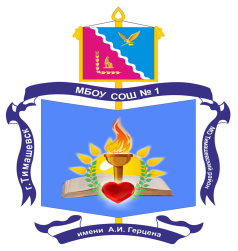 Знание педагогических средств формирования надпрофессиональных компетенций
Муниципальное бюджетное общеобразовательное учреждение средняя общеобразовательная школа № 1 имени А.И.Герцена муниципального образования Тимашевский район
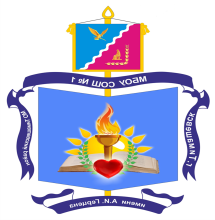 Возможность формирования надпрофессиональных компетенций средствами предмета
Муниципальное бюджетное общеобразовательное учреждение средняя общеобразовательная школа № 1 имени А.И.Герцена муниципального образования Тимашевский район
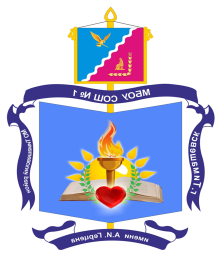 Блок «Педагогические технологии как инструмент формирования надпрофессиональных компетенций во внеурочной деятельности».
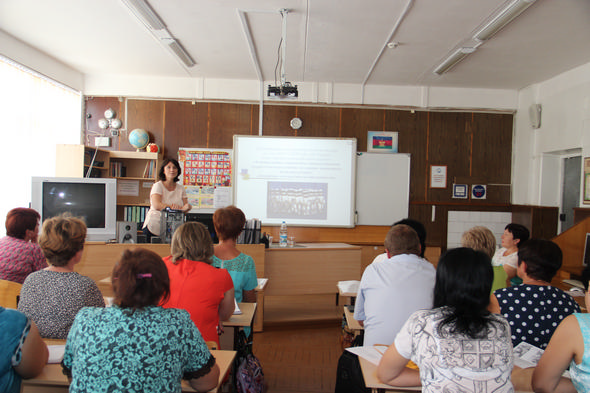 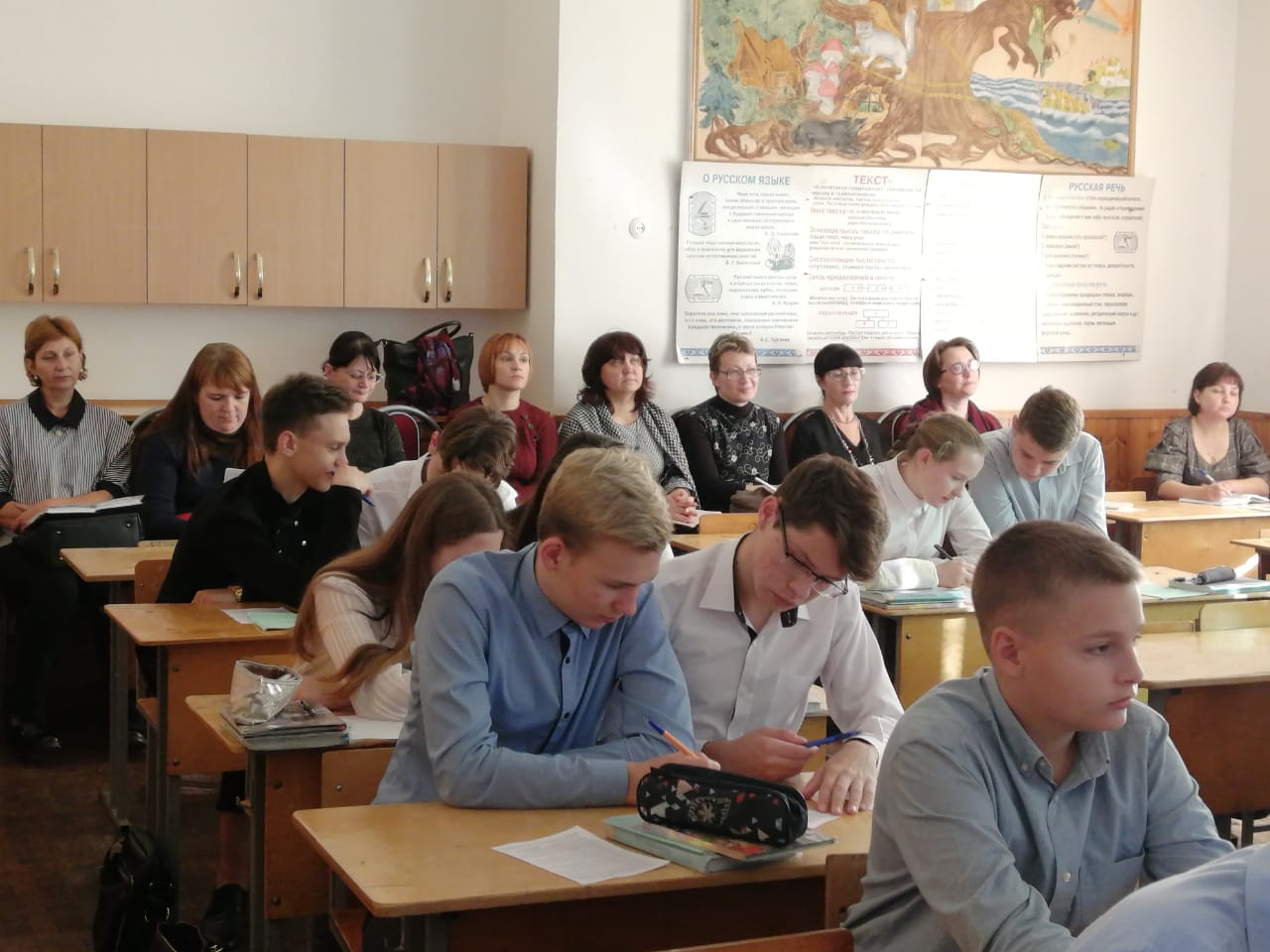 Муниципальное бюджетное общеобразовательное учреждение средняя общеобразовательная школа № 1 имени А.И.Герцена муниципального образования Тимашевский район
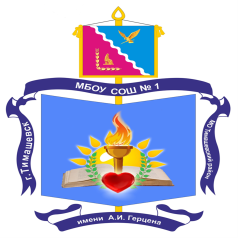 БЛОК «ПЕДАГОГИЧЕСКИЕ ТЕХНОЛОГИИ КАК ИНСТРУМЕНТ ФОРМИРОВАНИЯ НАДПРОФЕССИОНАЛЬНЫХ КОМПЕТЕНЦИЙ В УРОЧНОЙ ДЕЯТЕЛЬНОСТИ
Семинар «Анализ методических разработок и проектирование урока с использованием развивающих технологий для формирования надпрофессиональных компетенций»
Семинар «Презентация проектов уроков, с использованием развивающих технологий для формирования надпрофессиональных компетенций»
Муниципальное бюджетное общеобразовательное учреждение средняя общеобразовательная школа № 1 имени А.И.Герцена муниципального образования Тимашевский район
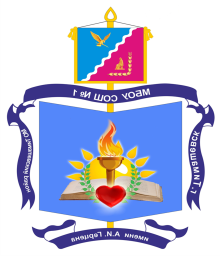 Монотонное преобразование экспертных оценок  (11 «Б» класс)
Муниципальное бюджетное общеобразовательное учреждение средняя общеобразовательная школа № 1 имени А.И.Герцена муниципального образования Тимашевский район
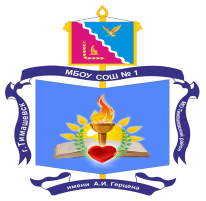 Для формирования ценностно-смысловой и информационной компетенций разработана развивающая психолого-педагогическая программа  «Безопасная медиасреда»
Разработаны программы с углубленным изучением отдельных предметов (химия, биология, обществознание, информатика)
Педагогом –психологом Гавриловой Т.Л.
разработана авторская программа «Мой выбор-жизненный успех»
Муниципальное бюджетное общеобразовательное учреждение средняя общеобразовательная школа № 1 имени А.И.Герцена муниципального образования Тимашевский район
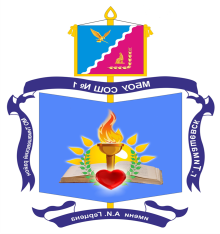 Инновационные курсы повышения квалификации прошли 19 педагогов
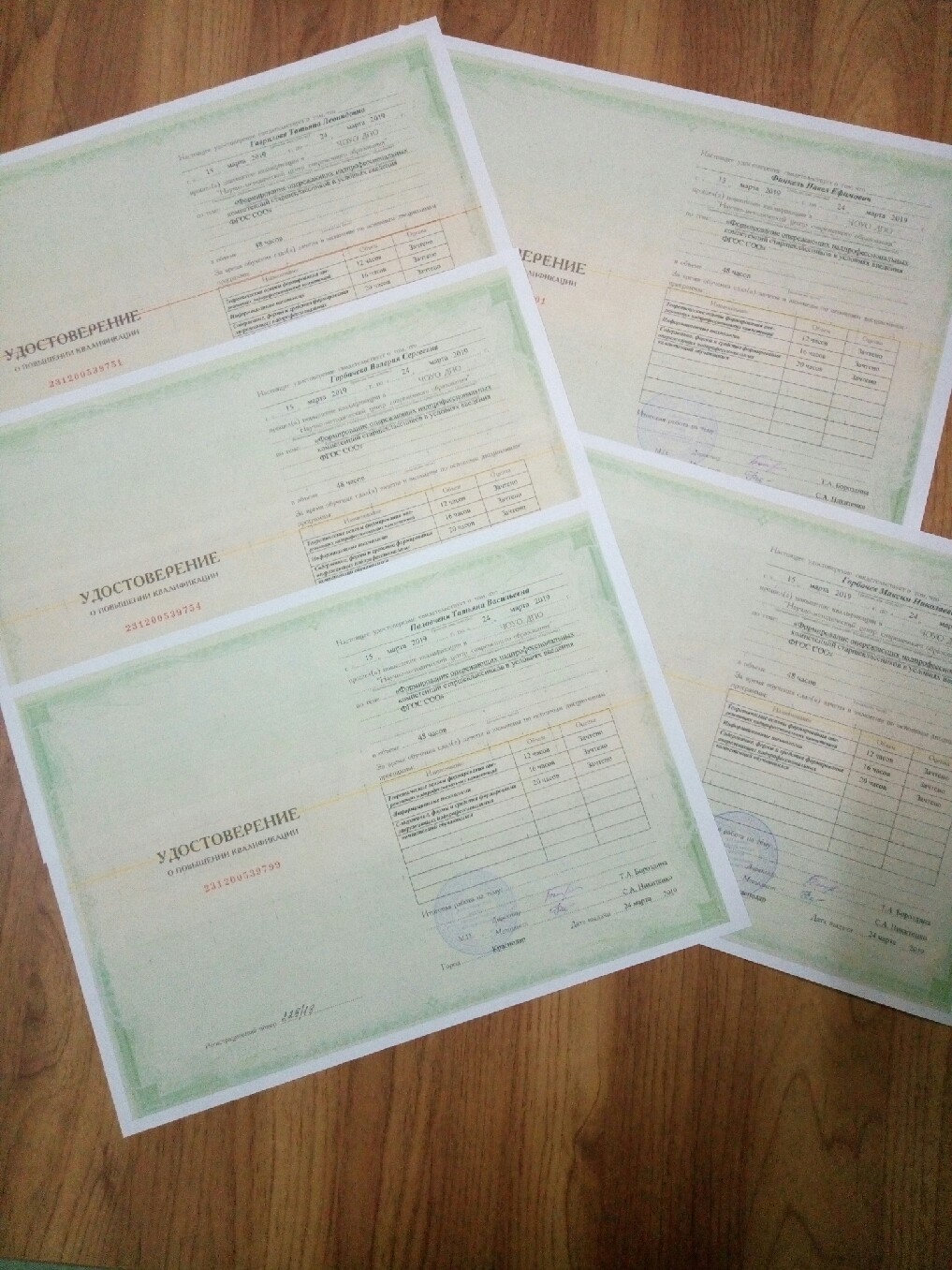 Муниципальное бюджетное общеобразовательное учреждение средняя общеобразовательная школа № 1 имени А.И.Герцена муниципального образования Тимашевский район
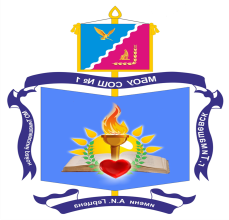 СЕТЕВОЕ ВЗАИМОДЕЙСТВИЕ
Краснодарский кооперативный институт Российского университета кооперации;
МАОУ гимназия № 2  г. Новороссийск; 
Северо- Кавказский техникум «Знание»;
МБОУ СОШ № 13 Тимашевский район;
МБОУ СОШ № 4   г. Тимашевск
Государственный морской университет имени адмирала Ф.Ф. Ушакова г. Новороссийска;
ООО «Нестле Кубань».
Муниципальное бюджетное общеобразовательное учреждение средняя общеобразовательная школа № 1 имени А.И.Герцена муниципального образования Тимашевский район
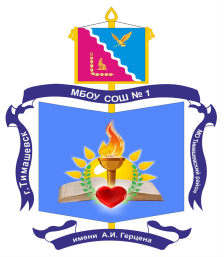 Апробация и диссеминация результатов деятельности
Участие в  IV краевом фестивале образовательных инноваций «От инновационных идей до методических пособий»
Выступление учителя истории Михайловой И.Ю. на краевом  модельном семинаре «Реализация регионального проекта «Учитель будущего» через систему методического сопровождения профессионального роста педагогов»      по теме  «Формирование исследовательской компетенции обучающихся средствами современных педагогических приемов»
Муниципальное бюджетное общеобразовательное учреждение средняя общеобразовательная школа № 1 имени А.И.Герцена муниципального образования Тимашевский район
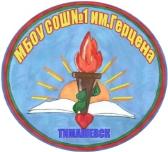 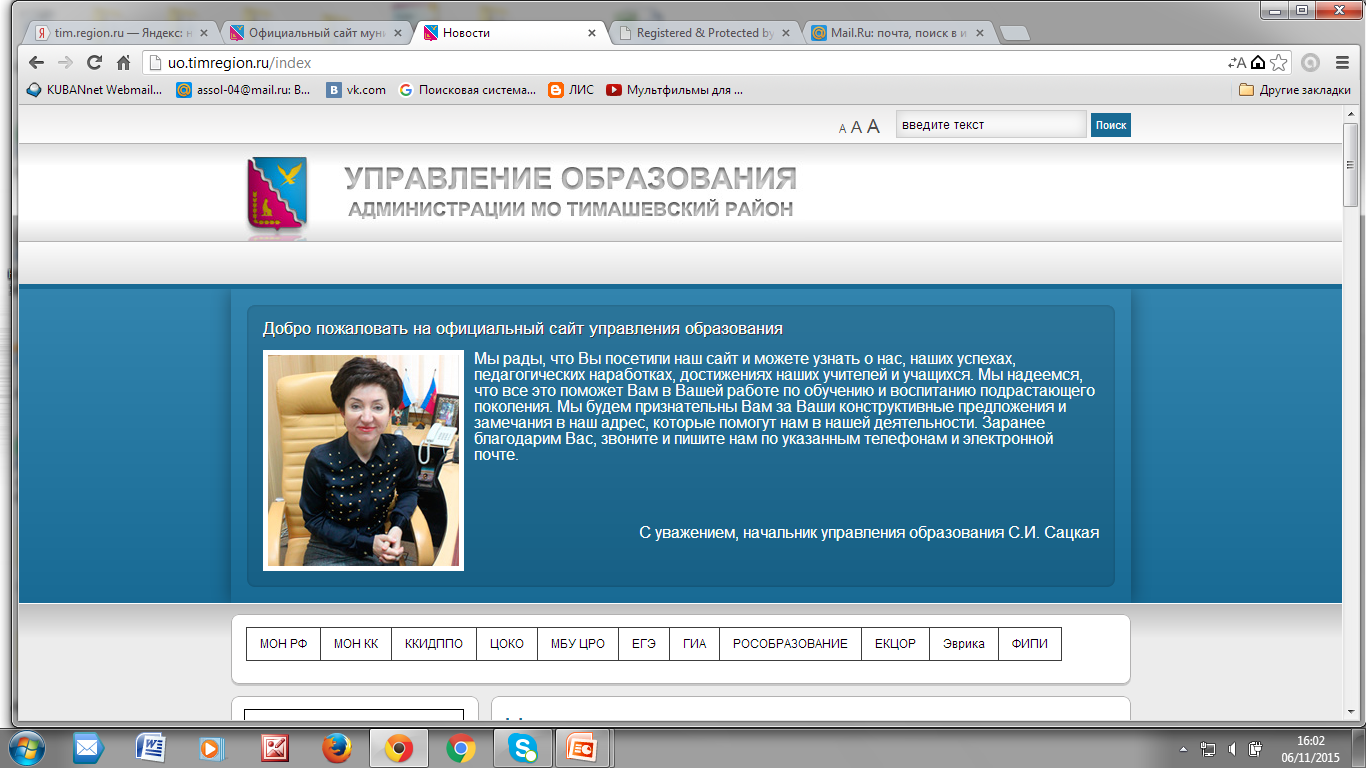 Апробация и диссеминация результатов деятельности
Выступление   зам. директора  по УМР  на педагогическом форуме «Управление модернизацией и качеством образования в условиях реализации национального проекта «Образование» по теме: «Инновационная деятельность в рамках реализации ФГОС СОО»
В рамках курсов повышения квалификации проведение мастер-класса «Формирование форсайт компетенций у старшеклассников», педагог-психолог Гаврилова Т.А.
Муниципальное бюджетное общеобразовательное учреждение средняя общеобразовательная школа № 1 имени А.И.Герцена муниципального образования Тимашевский район
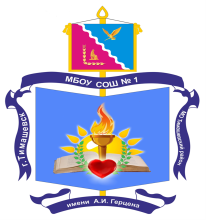 Публикации в рамках инновационной деятельности
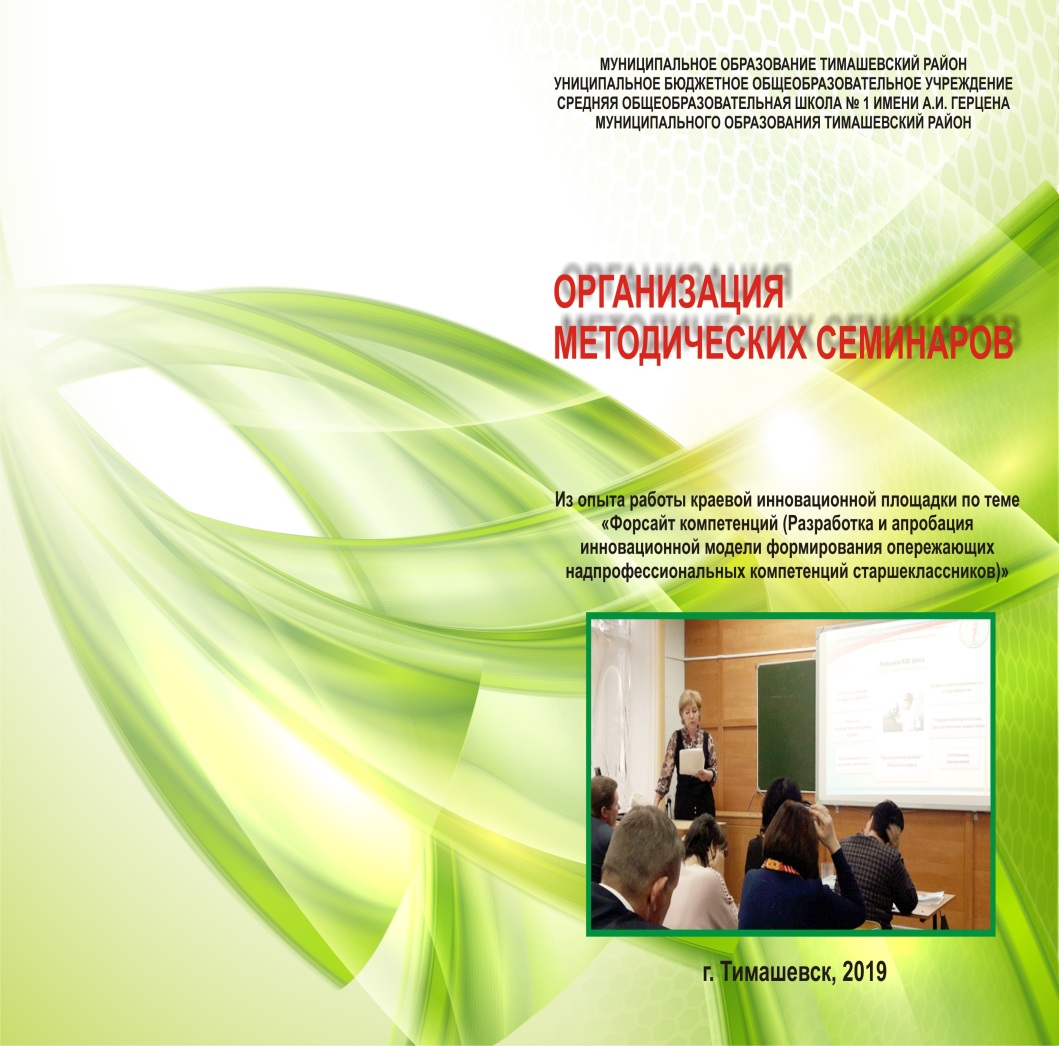 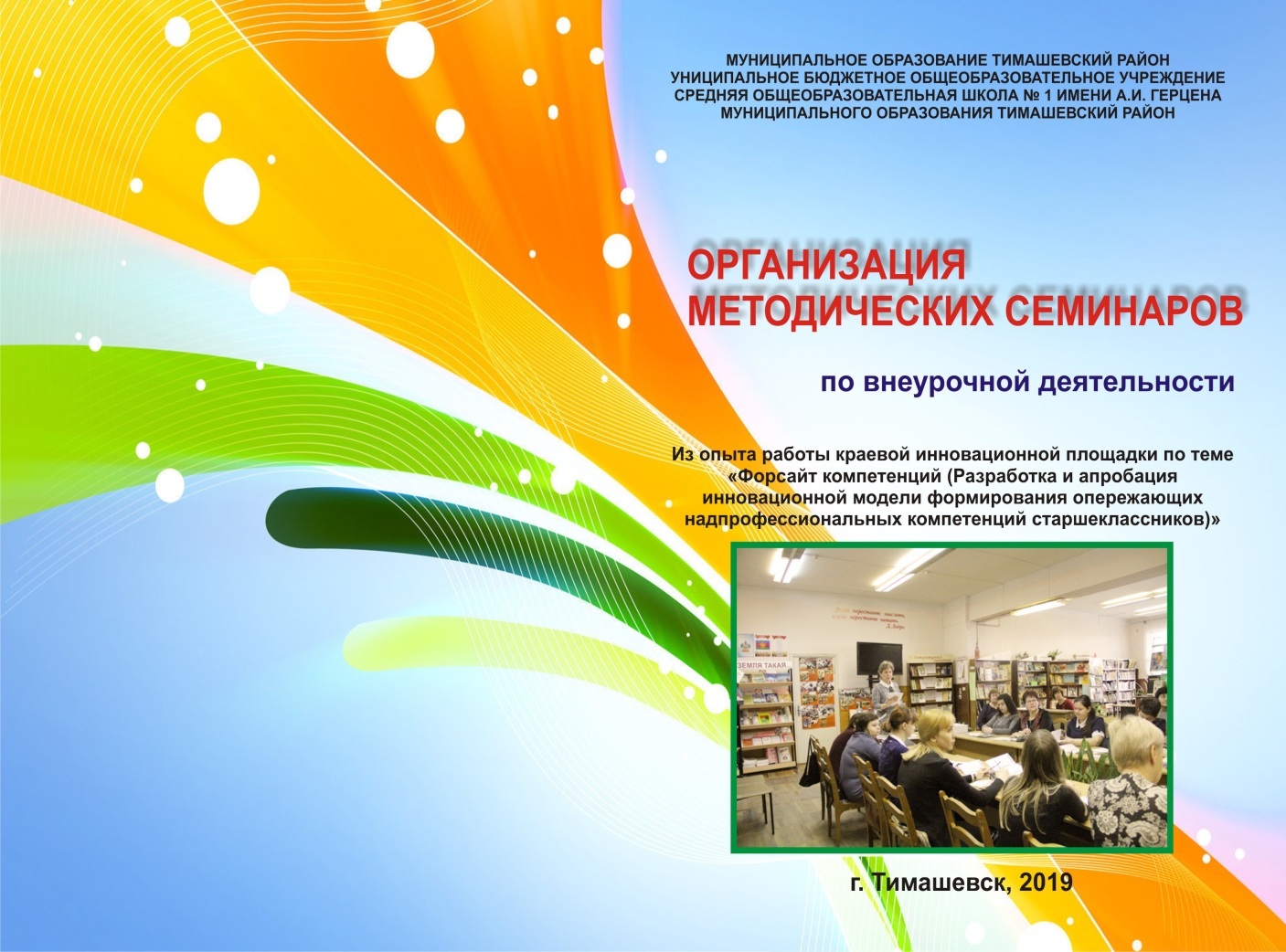 Муниципальное бюджетное общеобразовательное учреждение средняя общеобразовательная школа № 1 имени А.И.Герцена муниципального образования Тимашевский район
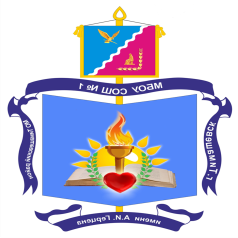 Публикации в рамках инновационной деятельности
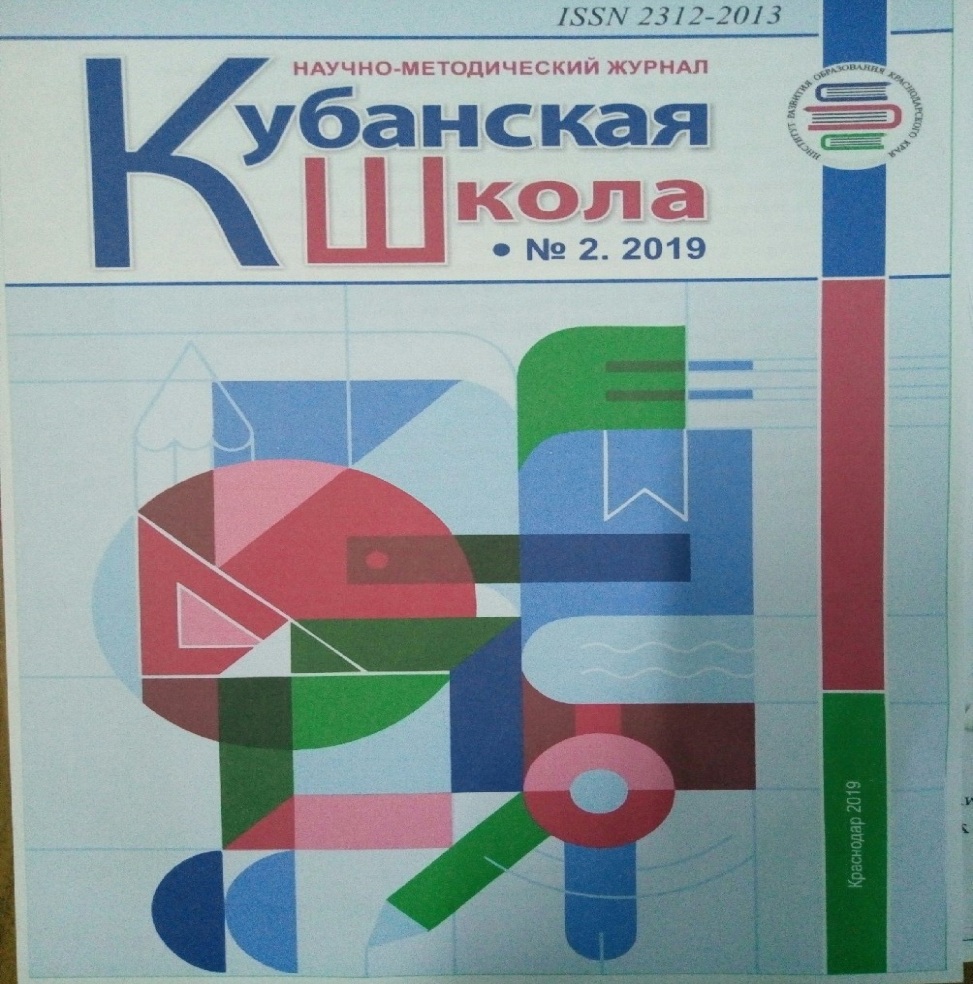 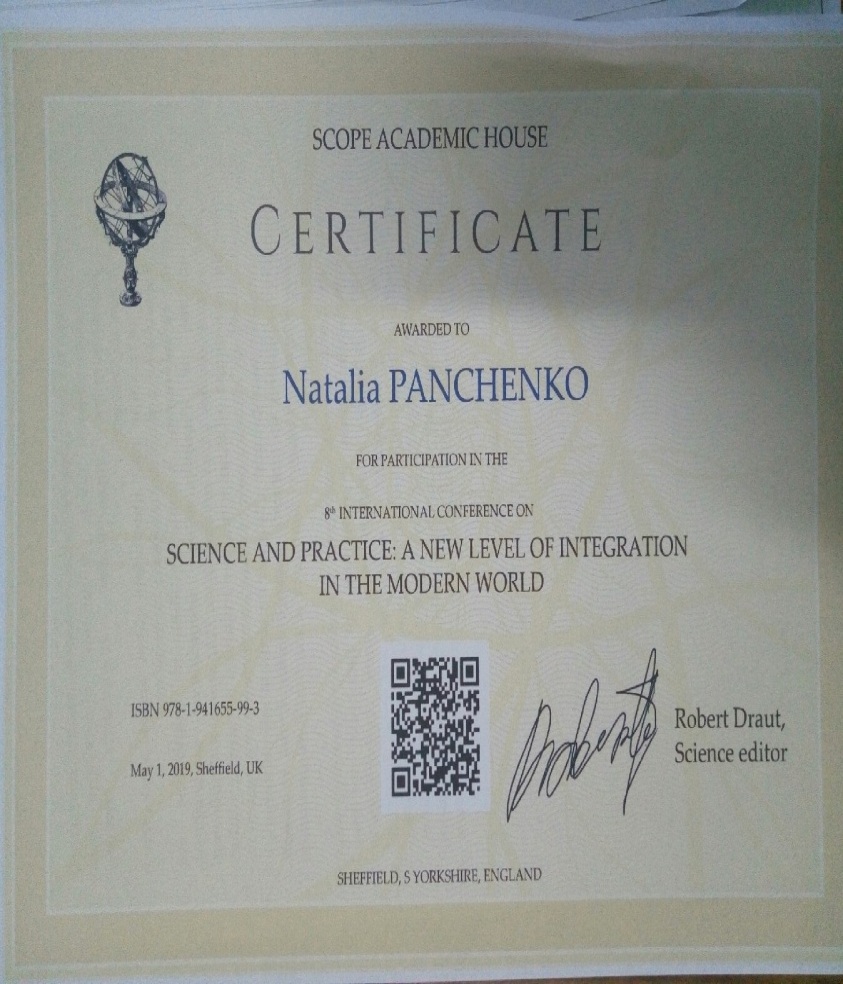 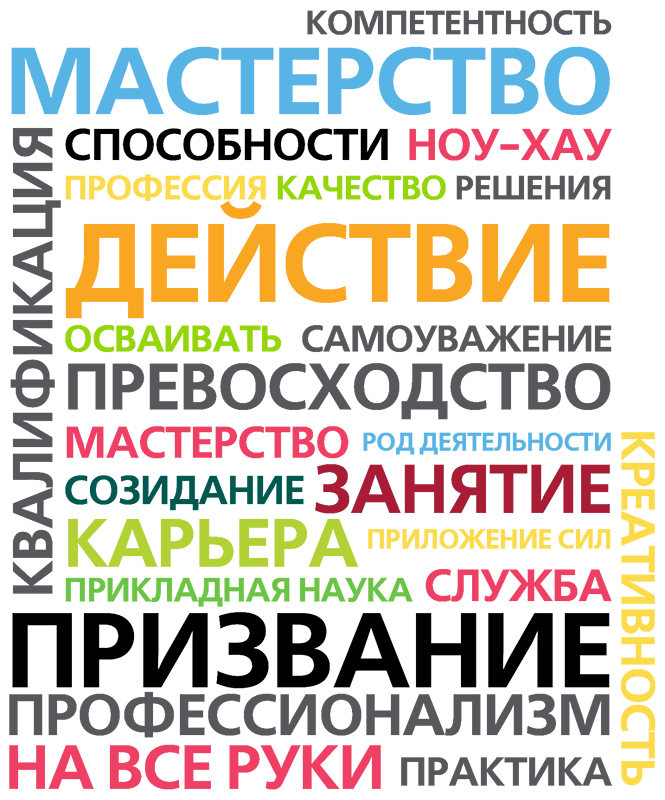 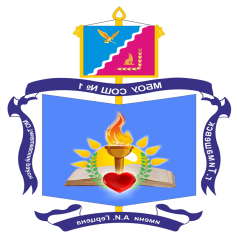 Спасибо за внимание